Εγκυμοσύνη
Νηπιαγωγείο  Λακκώματος
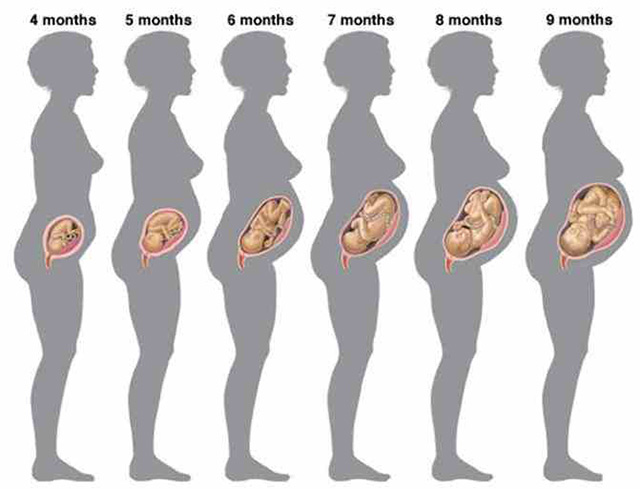 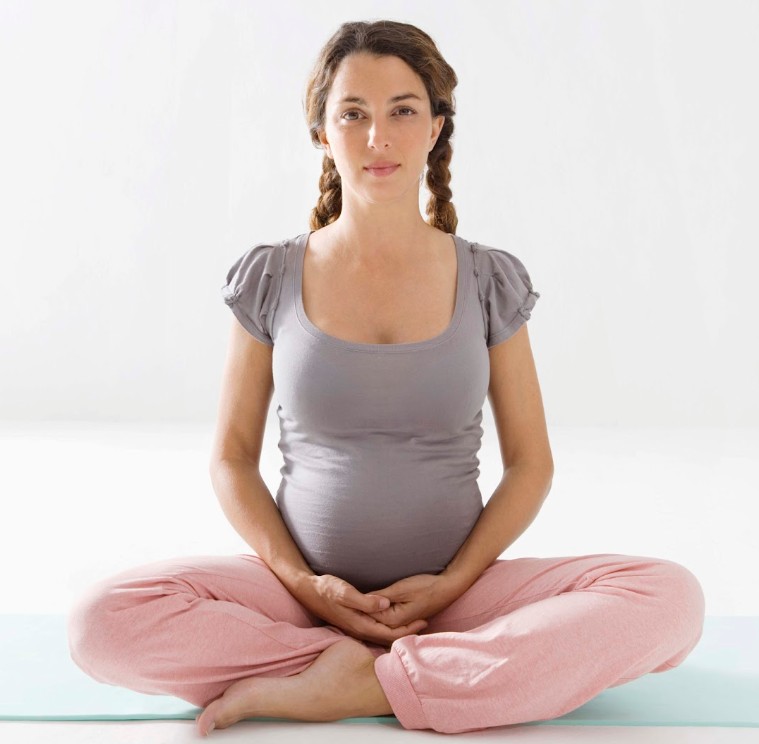 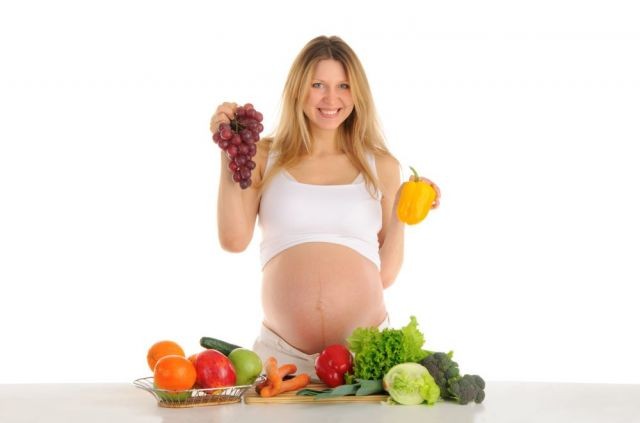 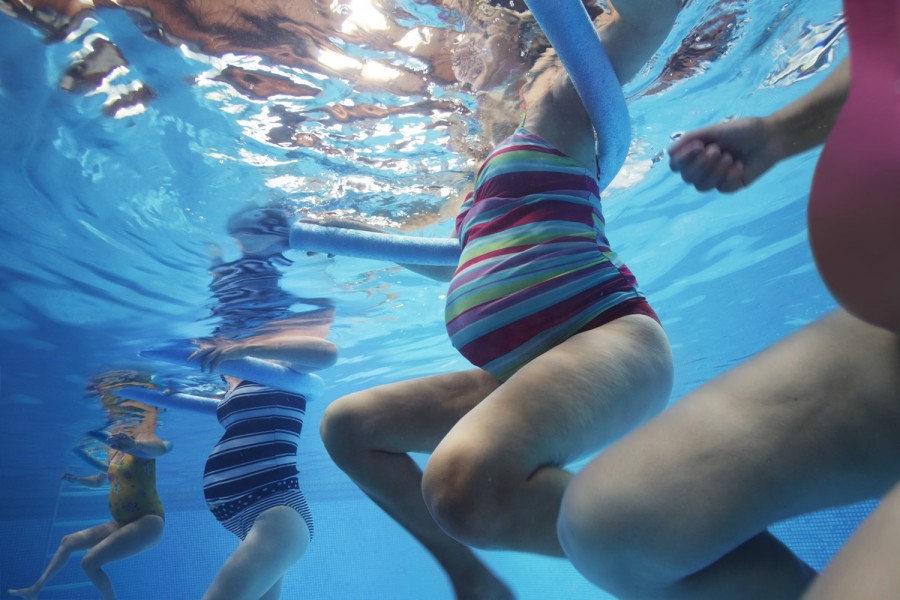 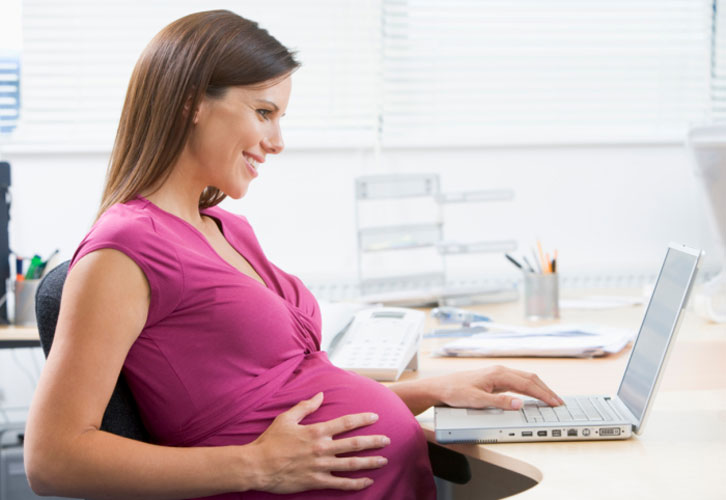 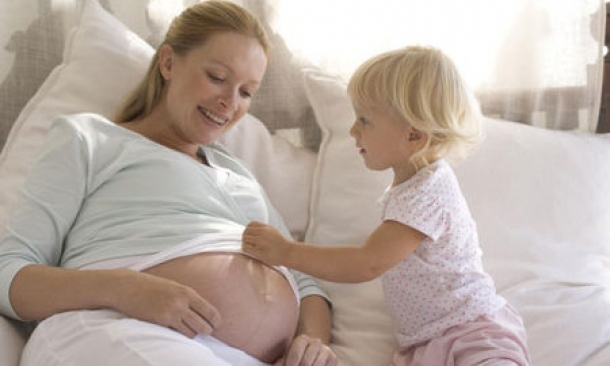 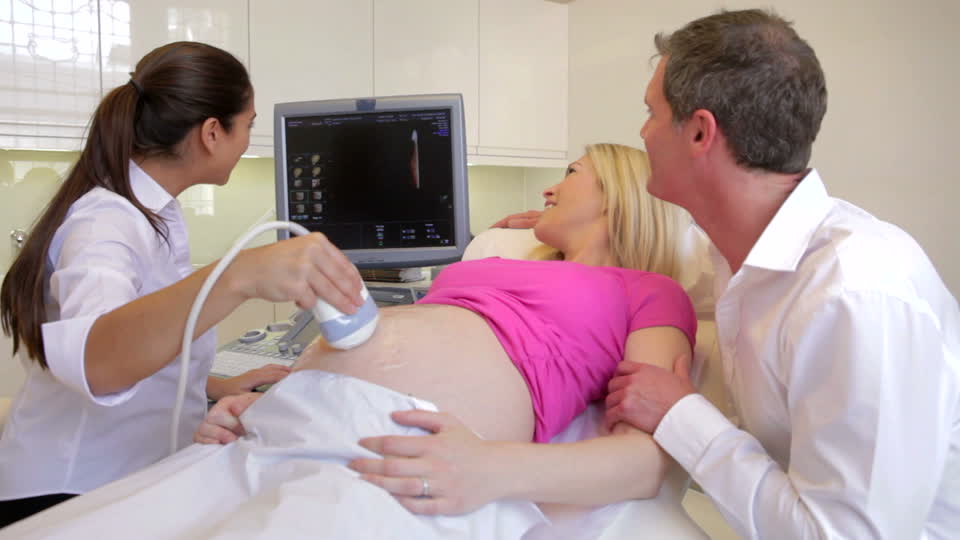 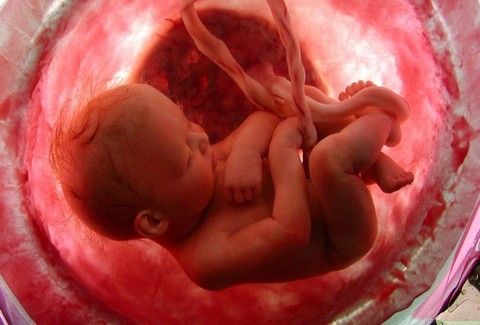 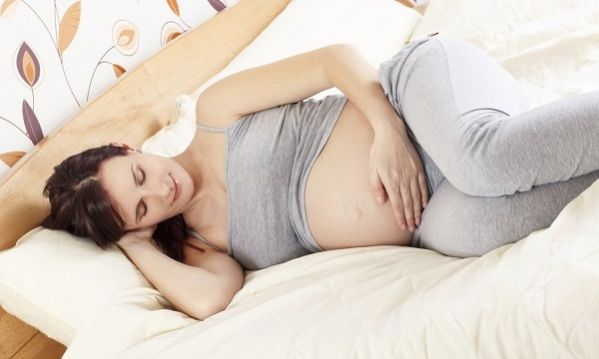 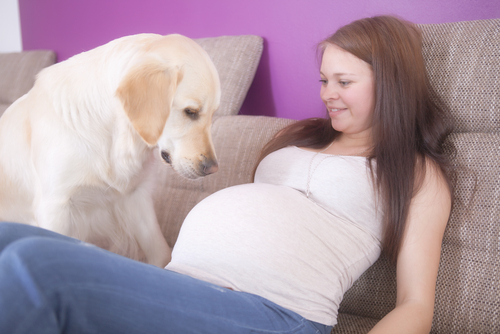 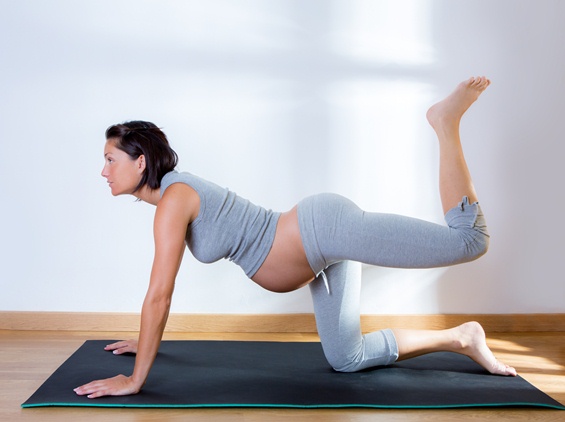 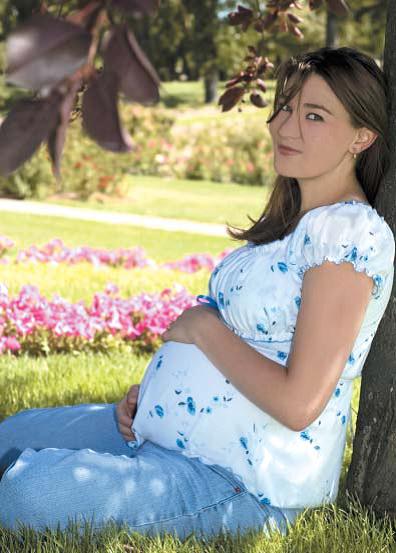 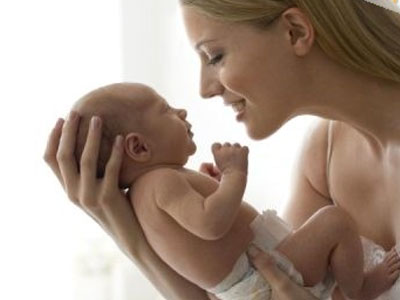 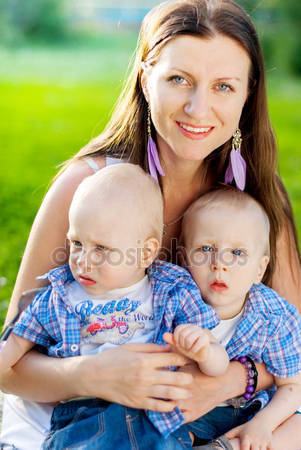 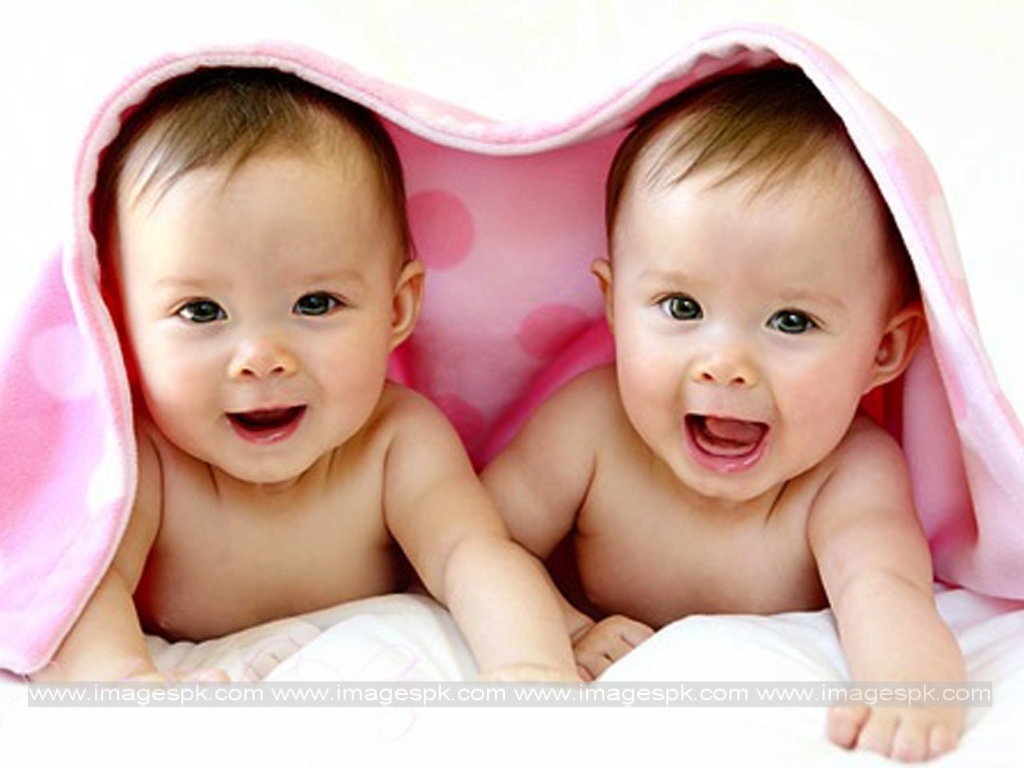